Tập làm văn
Kiểm tra bài cũ
Đọc mục lục sách Tiếng Việt tuần 6. Nêu tên các bài tập đọc trong tuần đó?
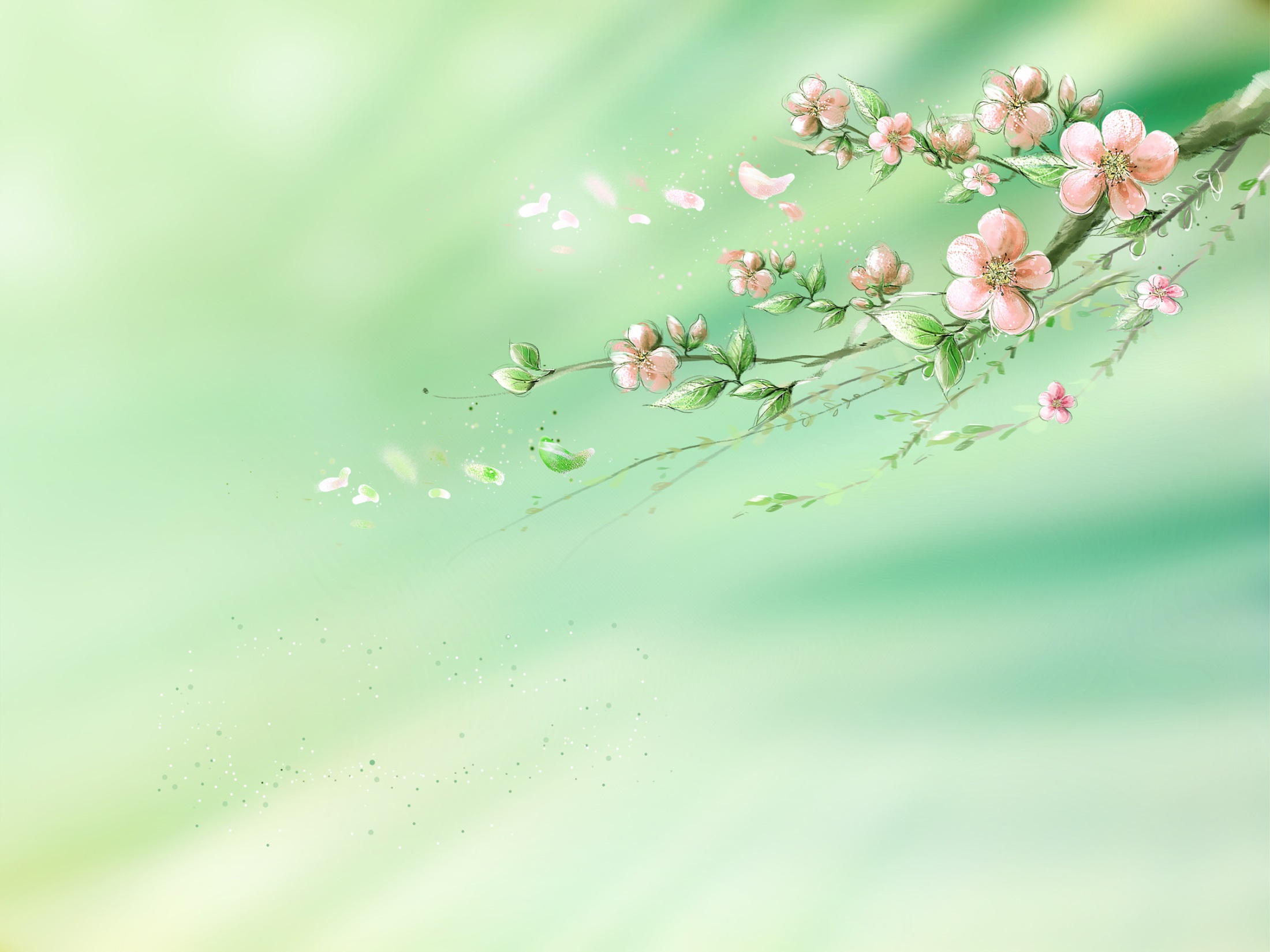 Tập làm văn
Khẳng định, phủ định.
Luyện tập về mục lục sách
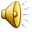 Tập làm văn
Bài tập 1: Trả lời câu hỏi theo hai cách.
a. Em có đi xem phim không?
b. Mẹ có mua báo không?
c. Em có ăn cơm bây giờ không?
Tập làm văn
Bài tập 1: Trả lời câu hỏi theo hai cách.
M: - Em có thích đọc thơ không?
- Có, em có thích đọc thơ.
- Không, em không thích thích đọc thơ.
Tập làm văn
Bài tập 1: Trả lời câu hỏi theo hai cách.
a. Em có đi xem phim không?
Có, em có đi xem phim.
Không, em không đi xem phim.
b. Mẹ có mua báo không?
- Có, mẹ có mua báo .
Không, mẹ không mua báo .
c. Em có ăn cơm bây giờ không?
Có, em có ăn cơm bây giờ.
Không, em không ăn cơm bây giờ.
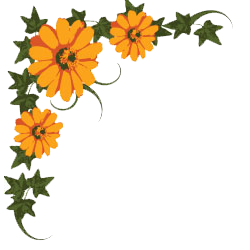 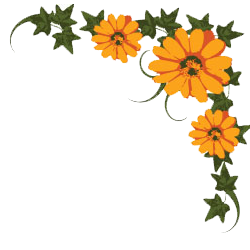 Bài tập 2: Đặt câu theo các mẫu sau, mỗi mẫu một câu.
- Trường em không xa đâu!
- Trường em có xa đâu!
- Trường em đâu có xa!
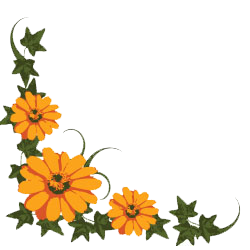 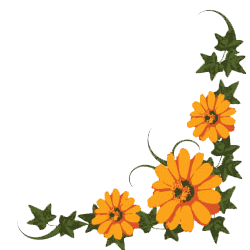 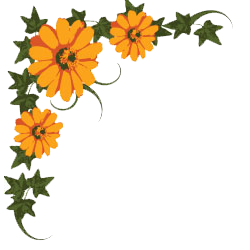 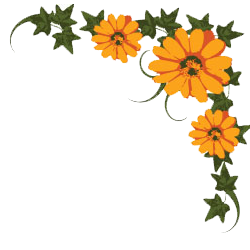 Bài tập 2: Đặt câu theo các mẫu sau, mỗi mẫu một câu.
- Trường em không xa đâu!
- Nhà em không xa đâu!
- Cây cau không cao đâu!
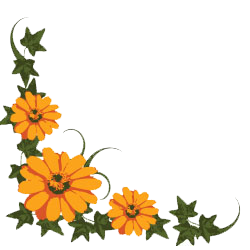 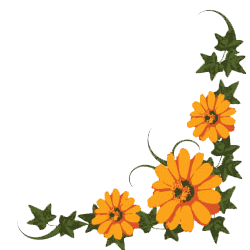 - Trường em có xa đâu!
- Quê em có xa đâu!
- Bài toán này có khó đâu!
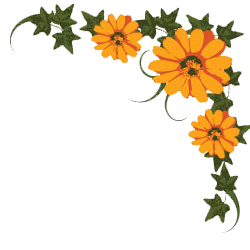 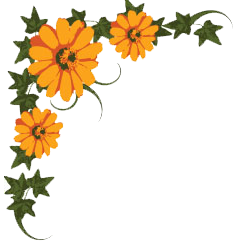 - Trường em đâu có xa!
- Quê em đâu có xa!
- Bài toán này đâu có khó !
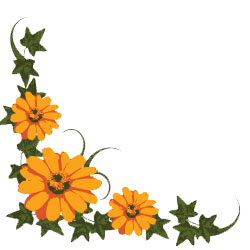 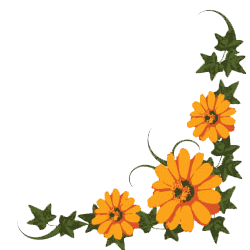 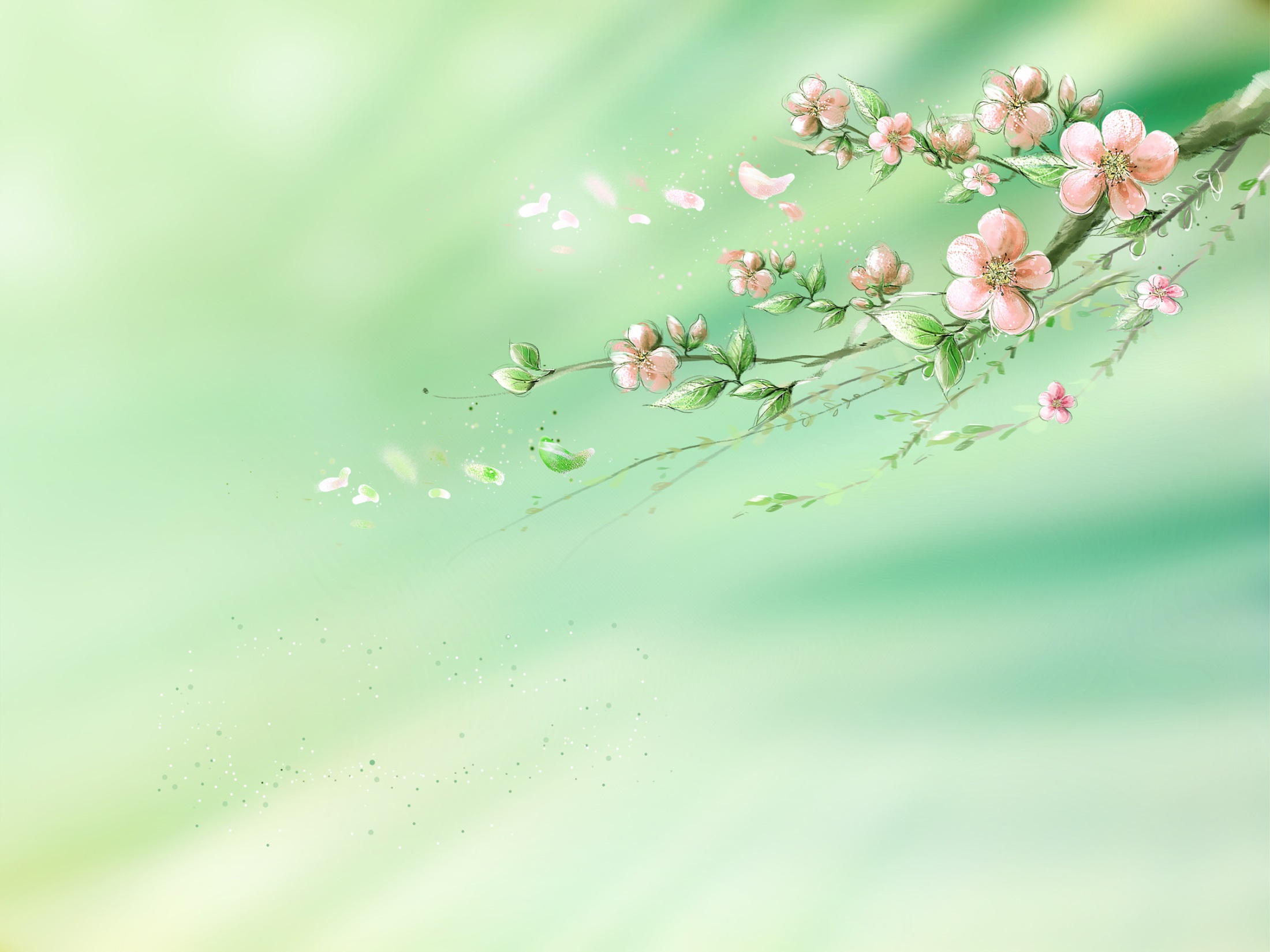 Bài tập 3: Đọc mục lục của một truyện thiếu nhi . Ghi lại 2 tên truyện, tên tác giả và số trang theo thứ tự trong mục lục.